Label the DSLR Canon 1200
F     R 
 Z     R
 L     Focus M      Switch
 S      Button
M       Dial 
F      Button
P       Switch
 M       Dial
L     R      Button 



 V

 L     Display

 C     K

 P      Button
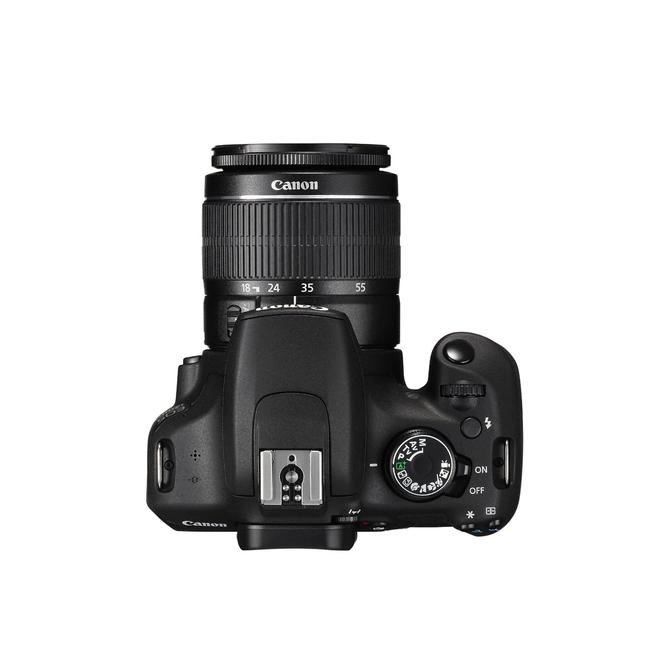 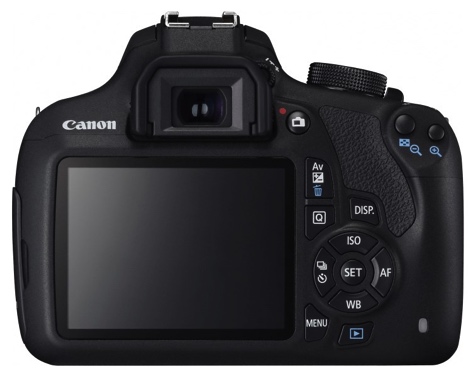